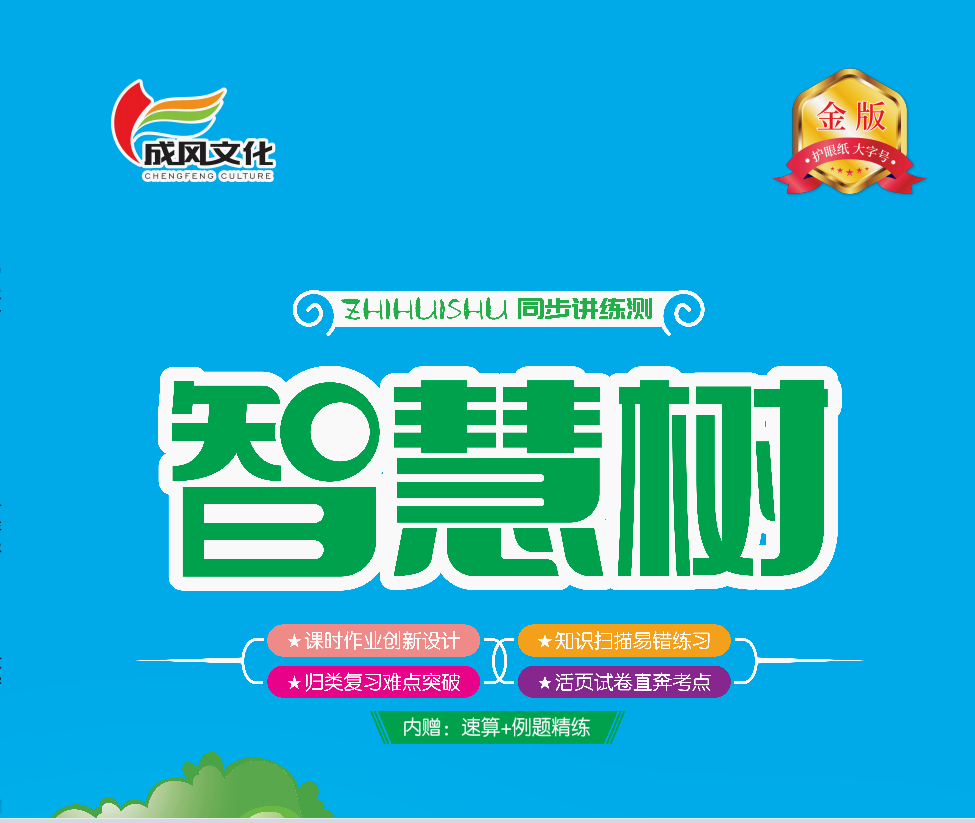 二   20以内的退位减法
第7课时   解决问题
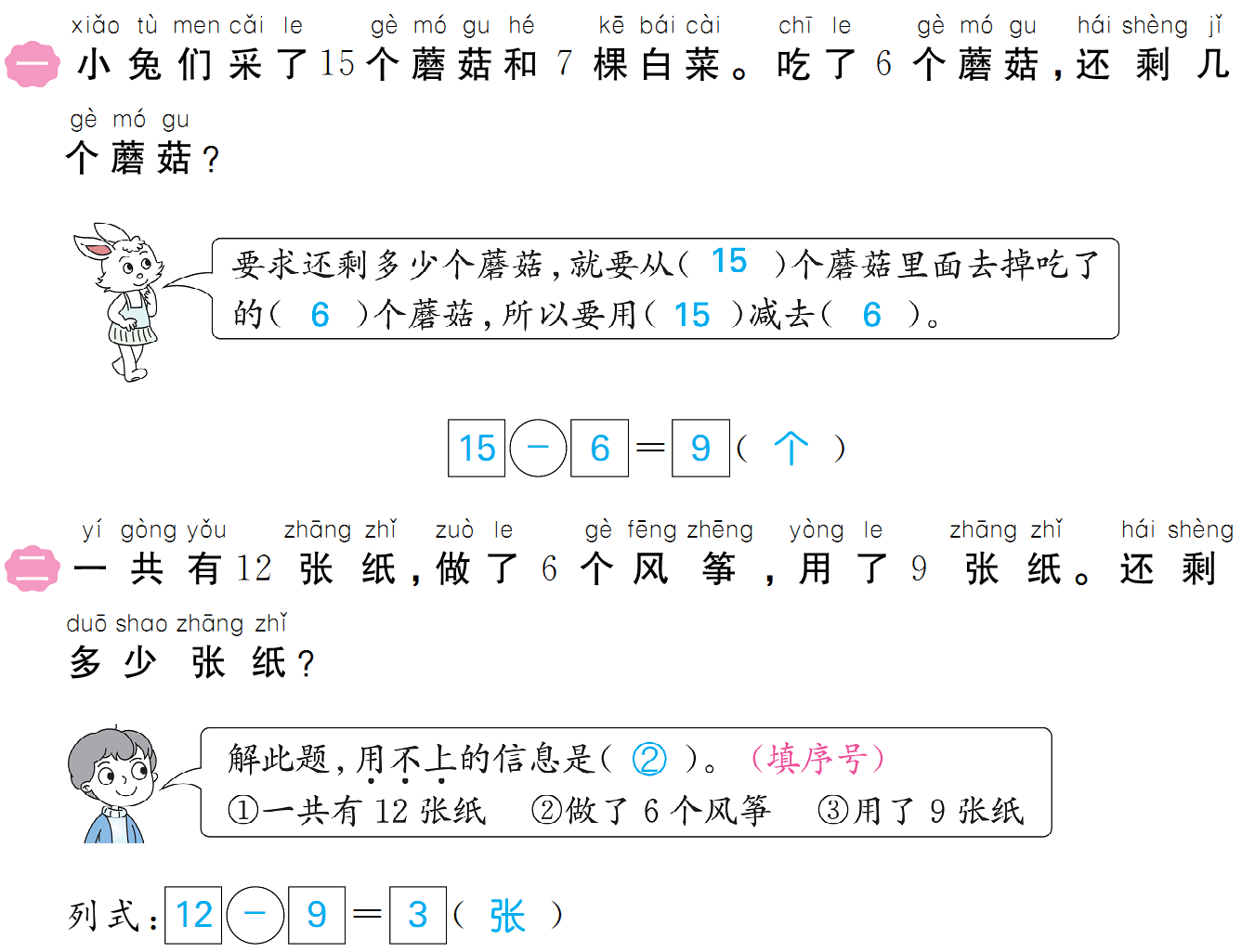 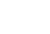 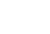 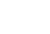 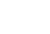 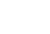 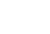 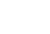 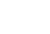 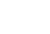 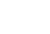 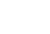 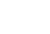 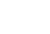 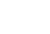 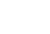 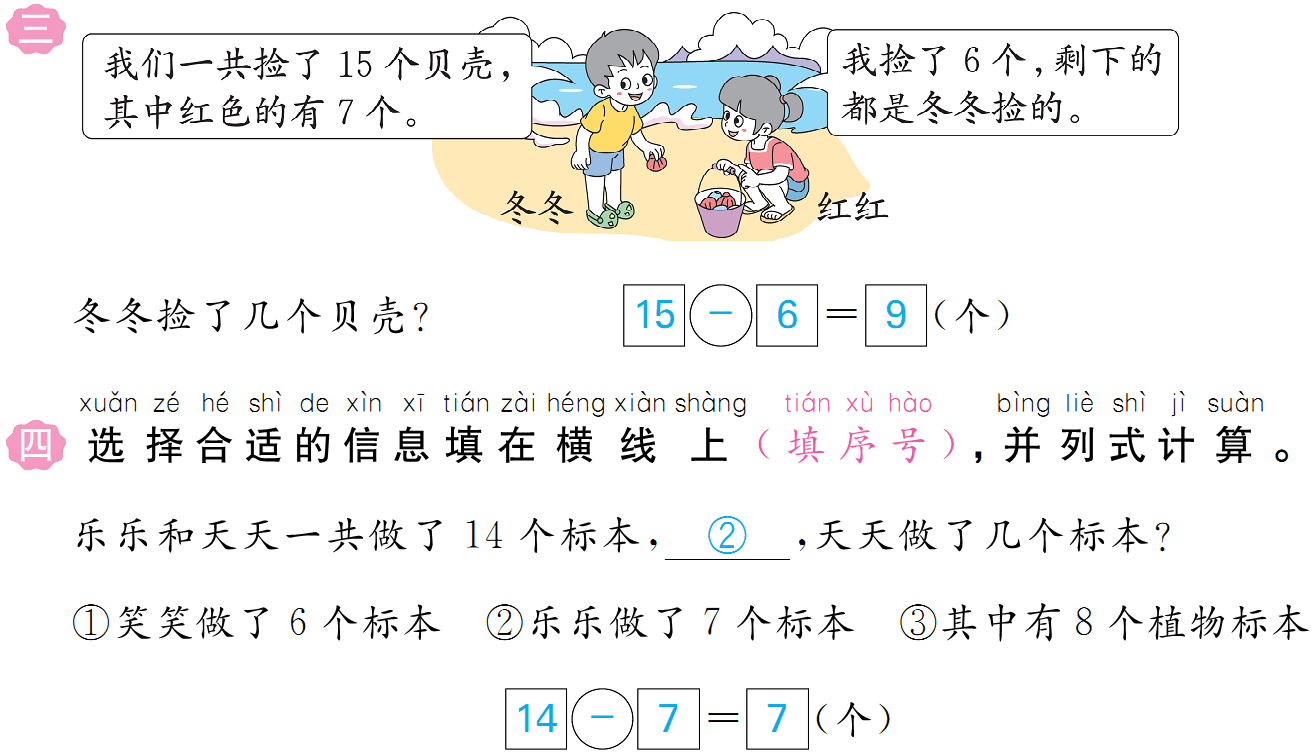 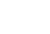 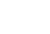 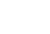 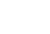 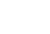 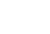 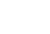 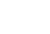 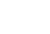 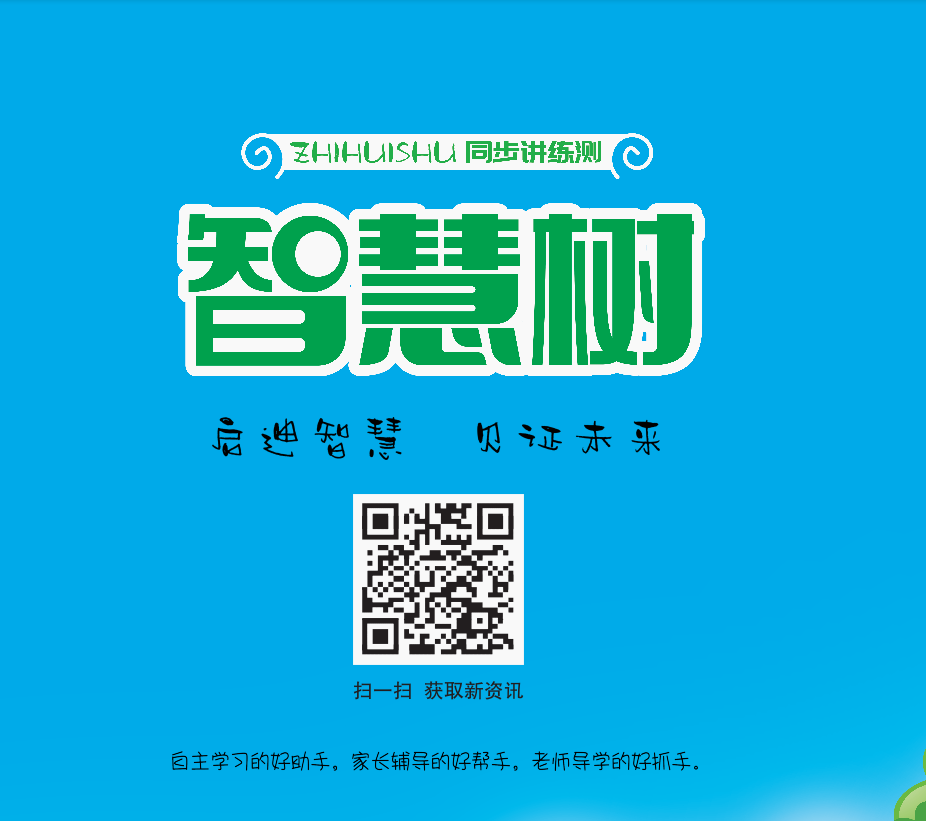 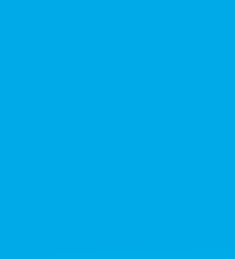